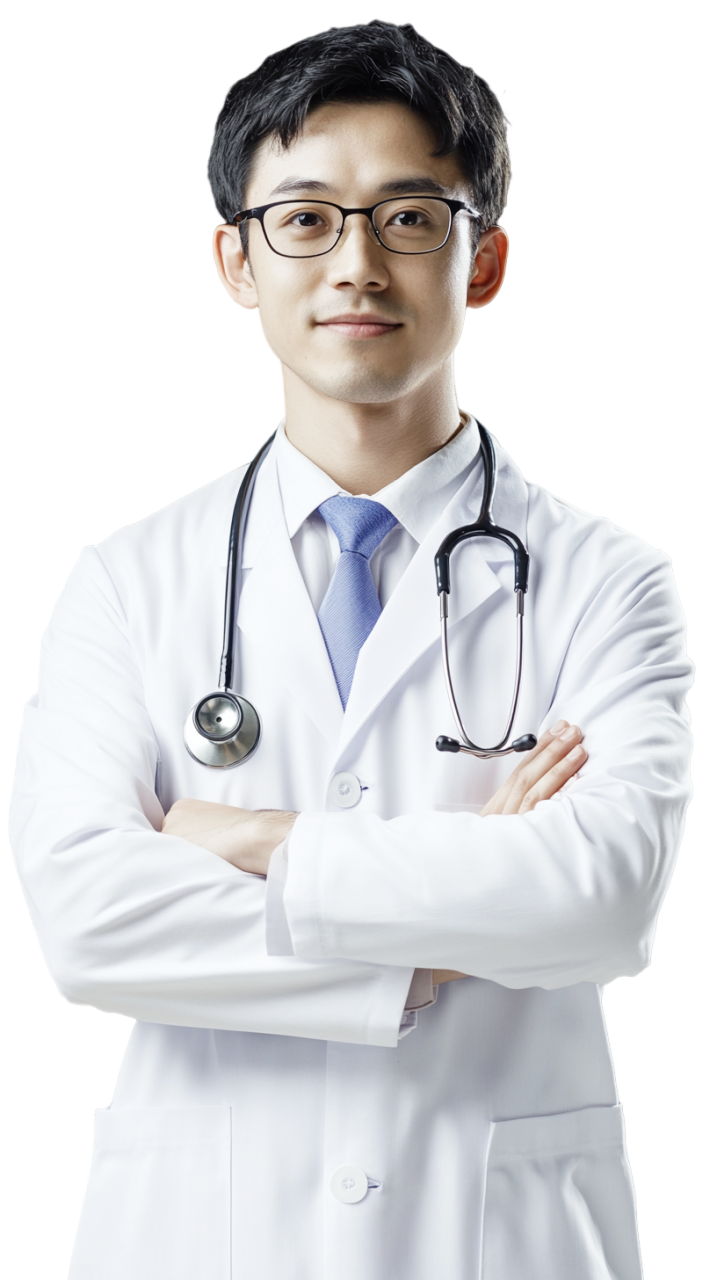 202X.X
检测机构工作总结报告
汇报人
AiPPT
汇报时间
20XX.X
目录
CONTENTS
检测业务概览
质量管理与改进
01
04
工作流程与规范
技术能力提升
02
05
团队协作与沟通
03
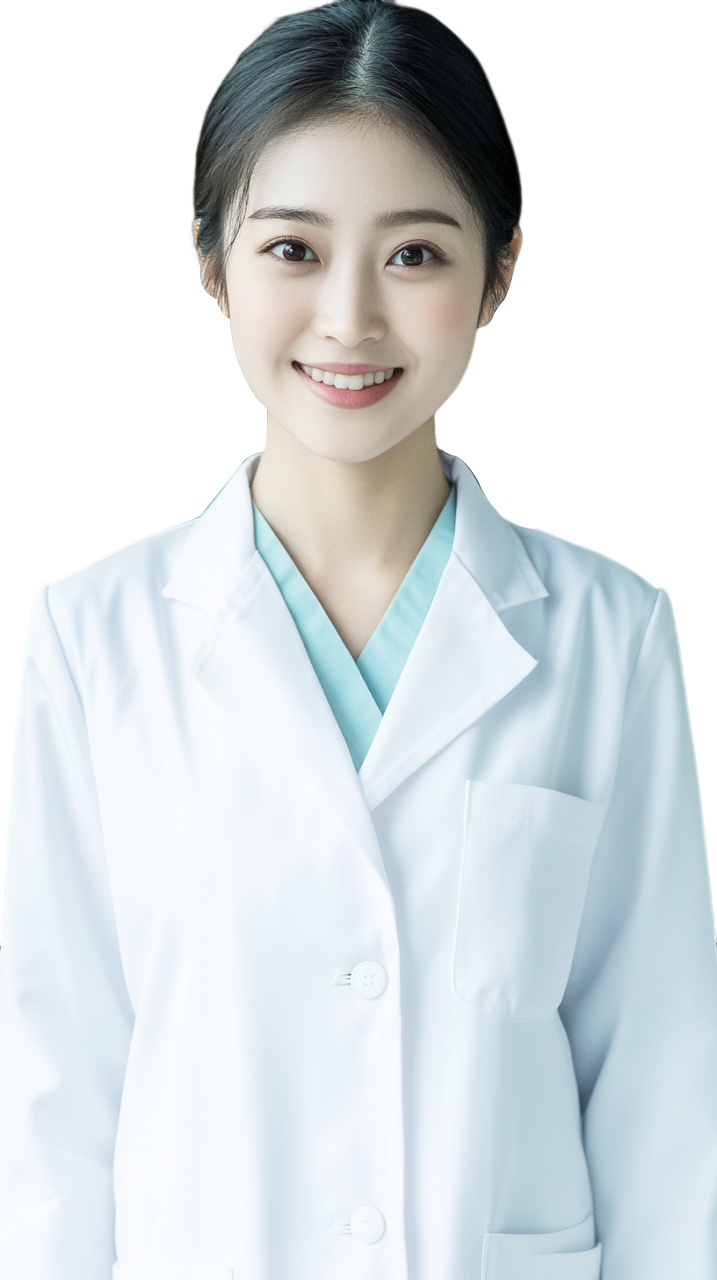 01
202X.X
检测业务概览
业务完成情况
检测任务量统计
01
本年度共接收并完成检测任务XX项，较去年同期增长XX%，覆盖环境、食品、药品等多个领域，其中环境检测任务占比最大，为XX%。
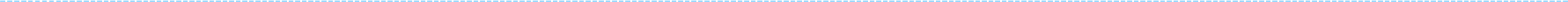 业务收入与利润
02
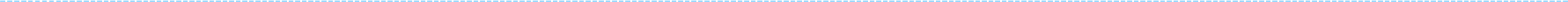 实现业务收入XX万元，较去年同期增长XX%，利润总额XX万元，增长XX%，利润率达到XX%，处于行业较高水平。
客户满意度调查
03
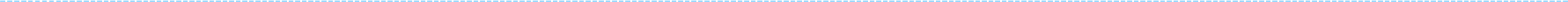 通过问卷调查、电话访谈等方式收集客户反馈，满意度得分为XX分（满分100分），服务质量、检测准确性等方面得分较高。
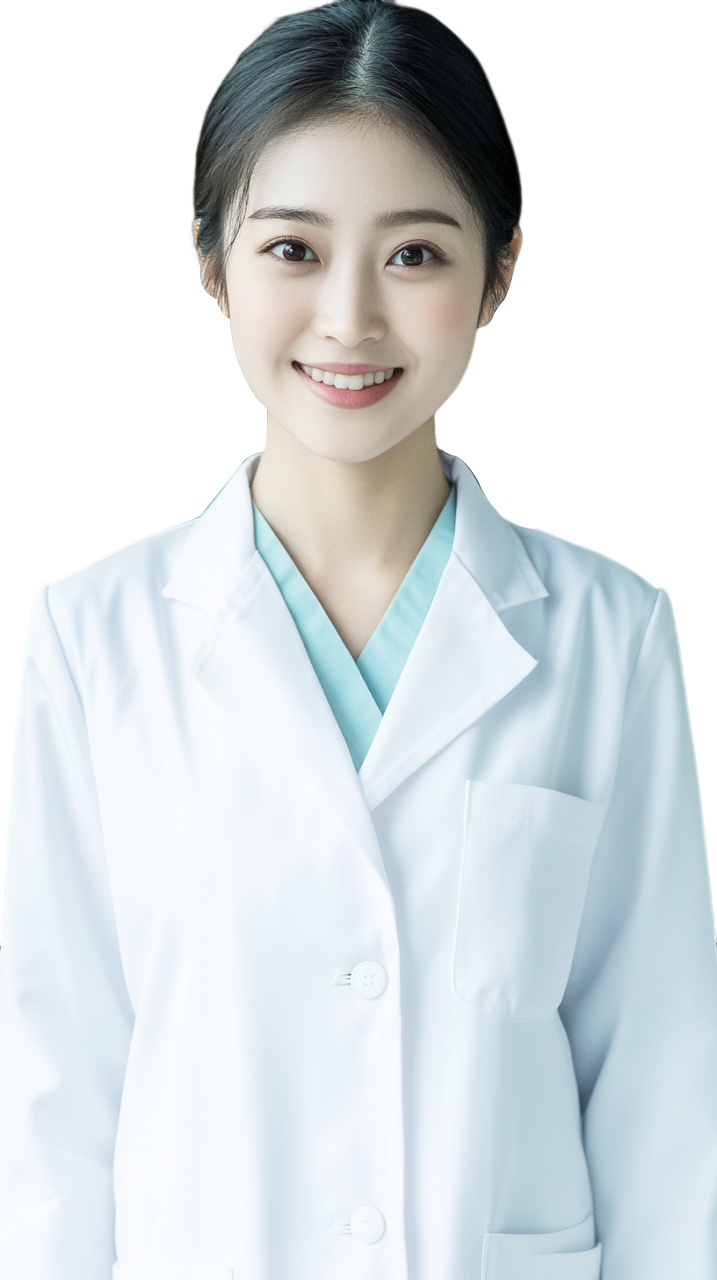 02
202X.X
工作流程与规范
样品处理与接收
样品接收程序
样品处理流程
样品保存条件
建立严格的样品接收程序，记录样品信息，并核对送样单和样品标签的一致性。
根据样品性质和检测要求，进行适当的样品处理，如研磨、溶解等，确保样品符合检测要求。
对处理后的样品进行妥善保存，按照规定的条件和期限存放，确保样品的稳定性和可追溯性。
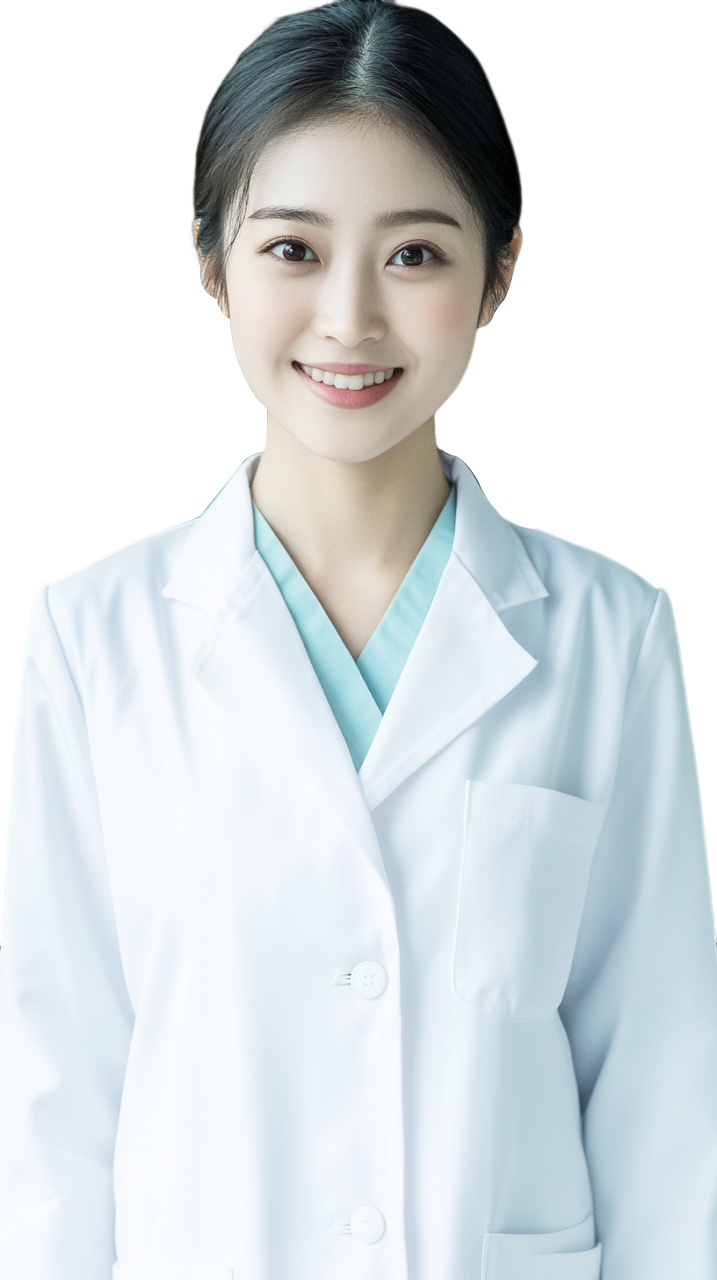 03
202X.X
团队协作与沟通
团队建设与人员培训
增强团队凝聚力
跨部门协作机制
沟通与问题解决
通过组织团队活动，增强团队凝聚力，提高员工归属感，定期开展专业技能培训和职业素养提升课程。
建立跨部门协作机制，促进不同部门间的紧密合作，确保检测工作的顺利进行。
定期召开部门会议，分享工作进展，交流经验，及时解决问题，提高工作效率。
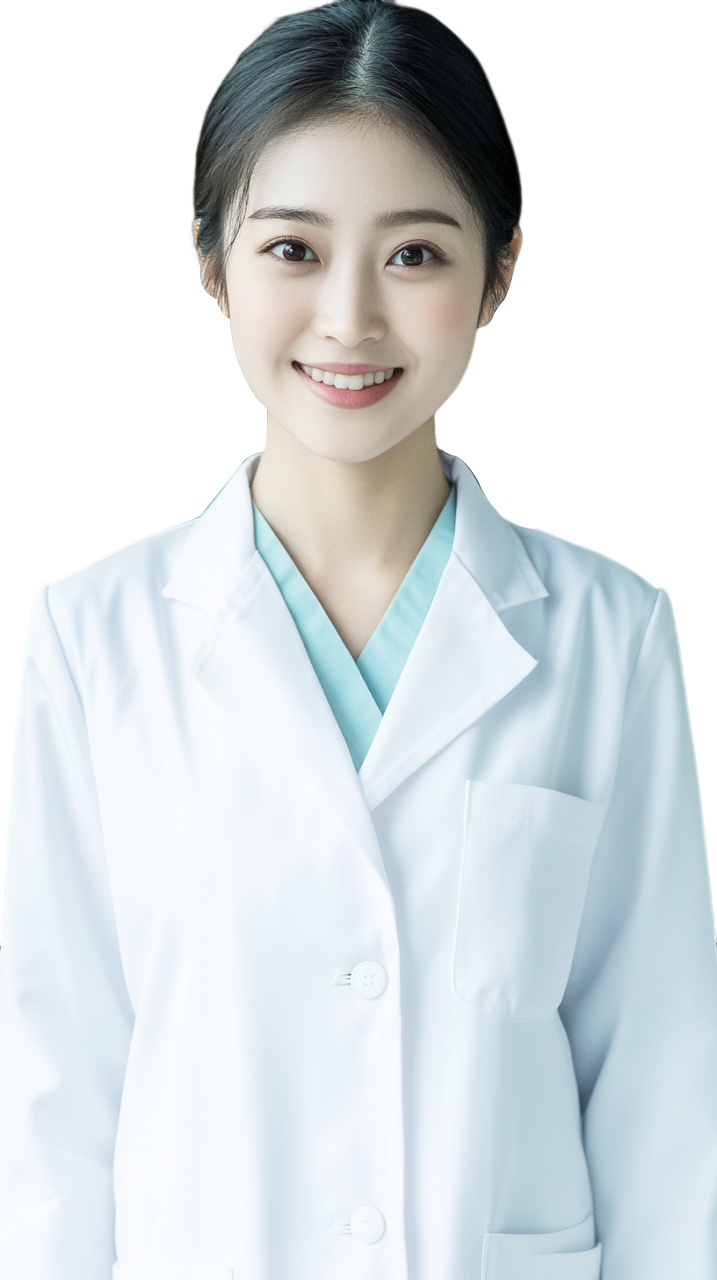 04
202X.X
质量管理与改进
质量管理体系
Part 01
Part 02
Part 03
标准化管理
流程优化与质量控制
质量监督与客户反馈
建立并完善质量管理体系，确保检测工作符合国家标准和行业规范。
对检测流程进行持续优化，提高检测效率和准确性，制定严格的质量控制措施，确保检测结果的可靠性。
建立质量监督机制，对检测过程进行全程监控，积极收集客户反馈，对检测质量进行评估和改进。
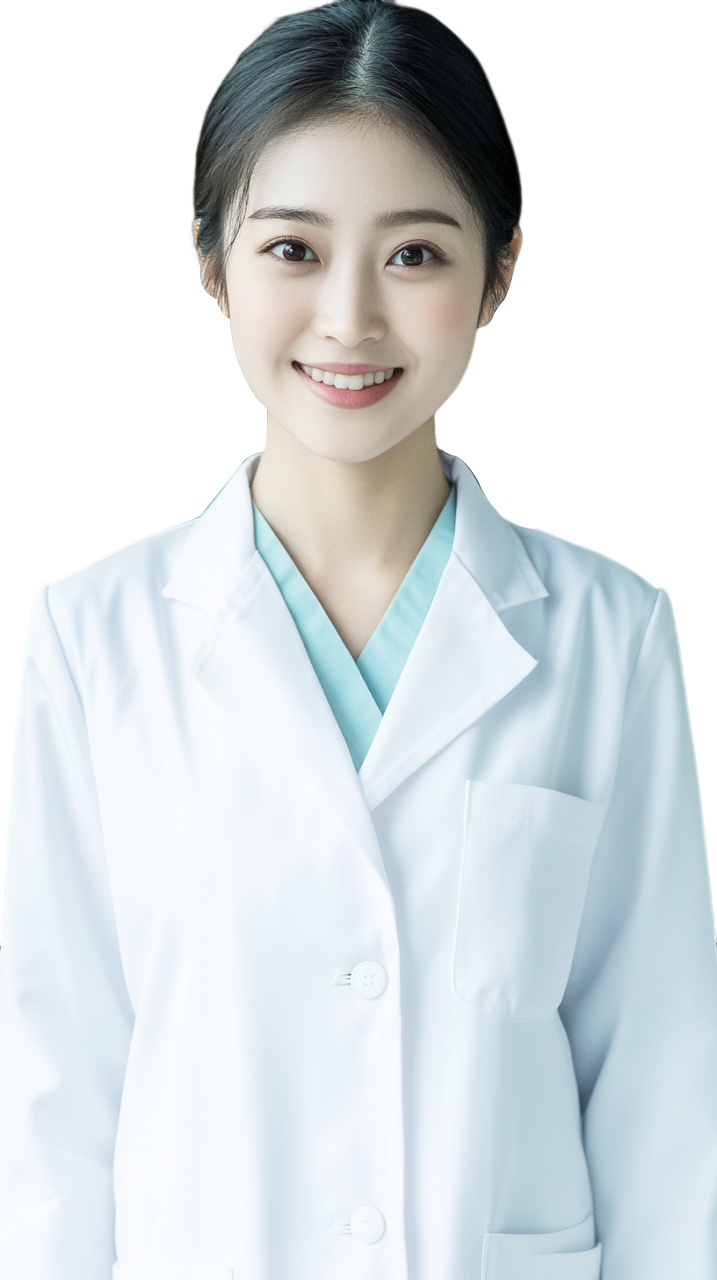 05
202X.X
技术能力提升
技术培训与设备更新
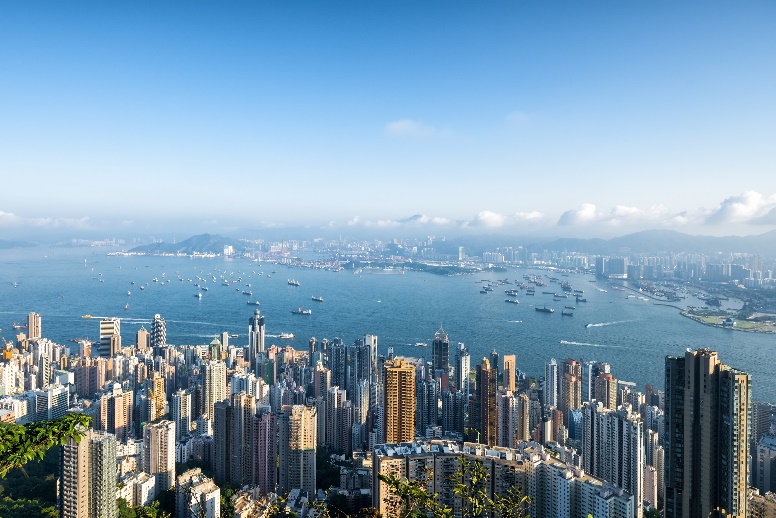 业务骨干技能培训
组织业务骨干开展技能培训，全面提升检验检测能力水平和服务企业效能。
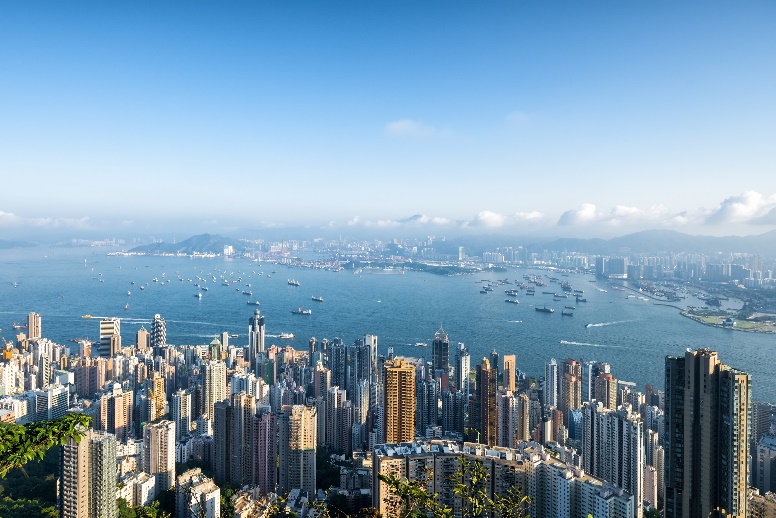 设备更新与资质扩项
投资添置检验检测仪器设备，为食品、茶产品检测和化妆美妆产品、农产品、工业产品扩项打下良好的硬件和软件基础。
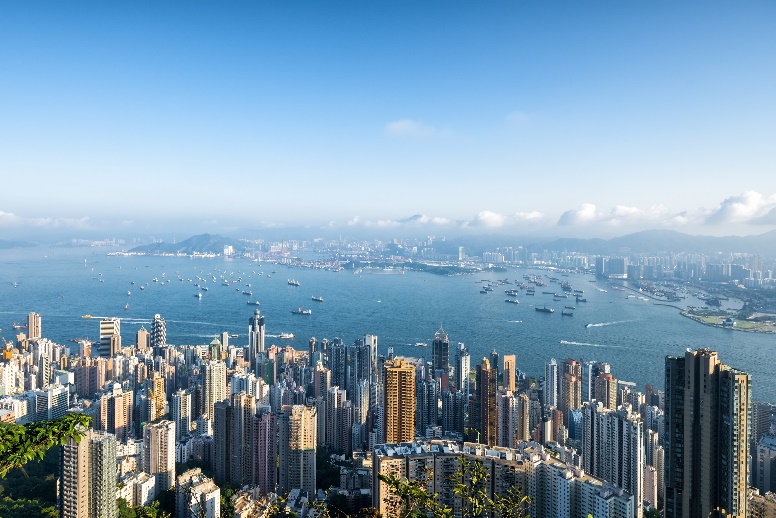 技术创新与合作交流
关注行业最新技术动态，引进先进技术和设备，加强与其他检测机构、科研院校的合作与交流。
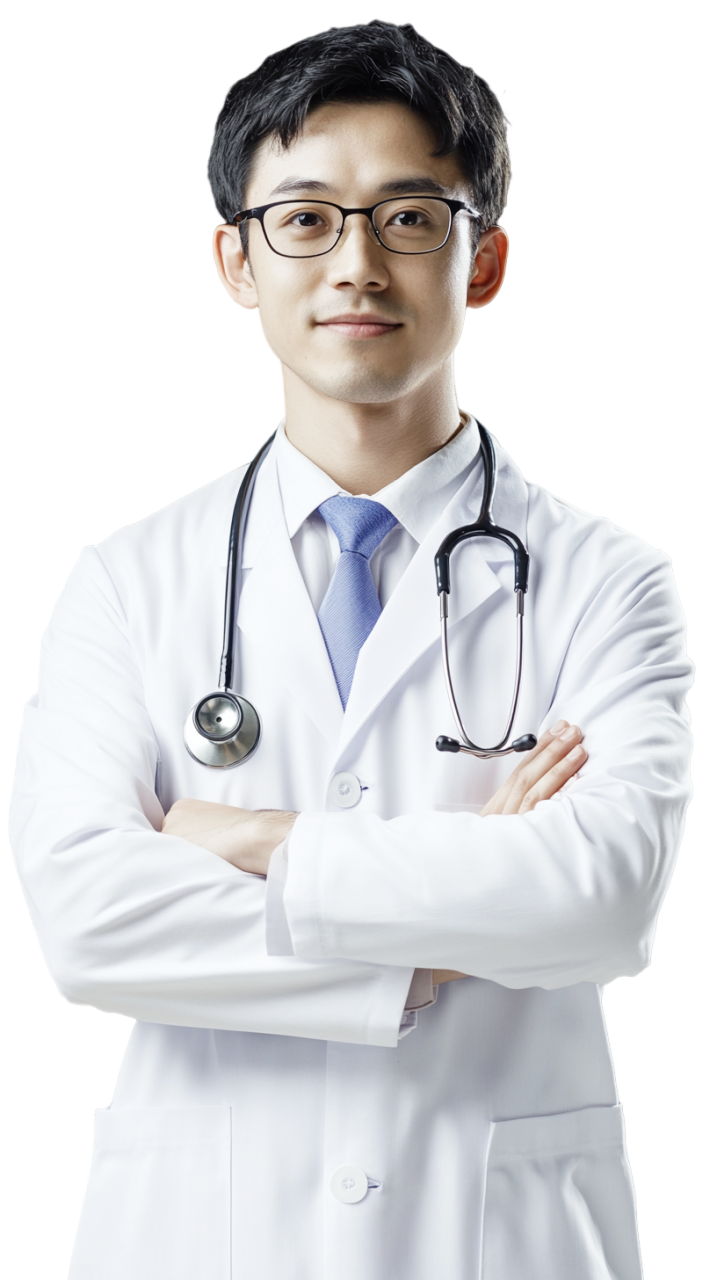 202X.X
谢谢大家
汇报人
AiPPT
汇报时间
20XX.X